Figure 1. Nuclease activity of AtCPSF30. (A) Time course of the activity. Uniformly labeled RNA (200 nM) was incubated ...
Nucleic Acids Res, Volume 35, Issue 13, 1 July 2007, Pages 4453–4463, https://doi.org/10.1093/nar/gkm457
The content of this slide may be subject to copyright: please see the slide notes for details.
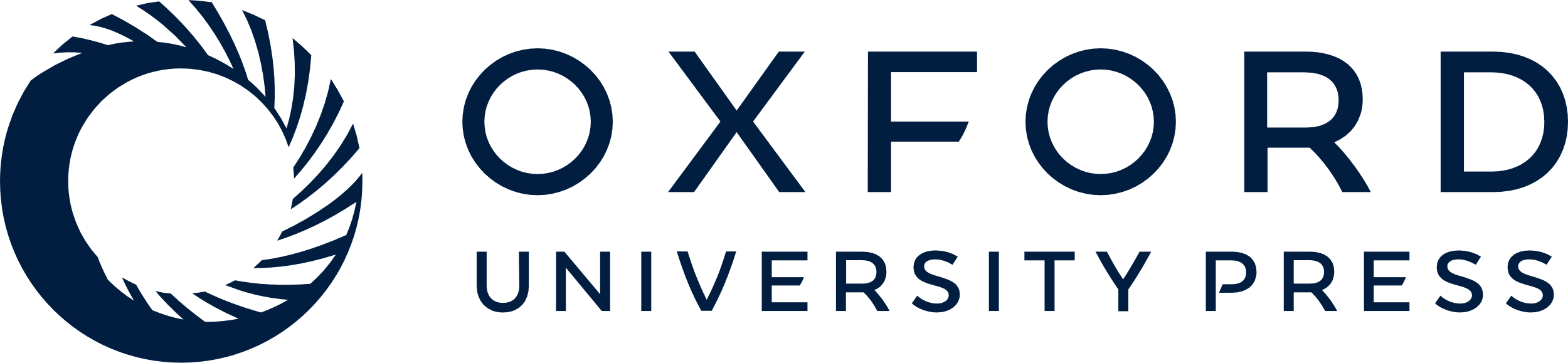 [Speaker Notes: Figure 1. Nuclease activity of AtCPSF30. (A) Time course of the activity. Uniformly labeled RNA (200 nM) was incubated with MBP fusion protein of At CPSF30 (600 nM), samples were taken out at regular time intervals and added to phenol–chloroform to stop the reaction. The RNAs were recovered from the aqueous phase and subjected to urea-PAGE as described in Methods section. Lanes 2 and 11 are reactions that were halted before AtCPSF30 was added. Time points are: lanes 3–9—1, 2, 5, 7.5, 10, 15 and 20 min, respectively; lanes 12–15—15, 30, 60 and 120 min, respectively. Lanes 1 and 10 show the results of reactions performed with purified MBP instead of AtCPSF30 for 20 (lane 1) or 120 min (lane 10). (B) Concentration dependence of the nuclease activity. Uniformly labeled RNA (200 nM) was incubated with serial dilutions of purified protein (final AtCPSF30 concentrations of 1.2, 12, 120, 300, 600 and 960 nM, in lanes 1, 2, 3, 4, 5 and 6, respectively) for 30 min. The sample in lane 7 shows the results of incubating the RNA in the absence of protein. (C) AtCPSF30 acts on circular RNAs. Circular RNA was prepared from uniformly labeled RNA as described in the Methods section. The resultant mixture of circular and linear RNAs (so indicated in the figure) was incubated with MBP-At CPSF30 for 0, 4, 8, 16, 20 and 30 min(lanes 2, 3, 4, 5, 6 and 7, respectively) and the products were recovered and separated on a sequencing gel. Lane 1 shows the RNA mixture incubated for 30 min in the presence of purified MBP. The results are plotted on the right; in this panel, the percentage of the RNA substrate (circular or linear) remaining was plotted as a function of time, with the quantity in lane 2 being set as 100%.


Unless provided in the caption above, the following copyright applies to the content of this slide: © 2007 The Author(s)This is an Open Access article distributed under the terms of the Creative Commons Attribution Non-Commercial License (http://creativecommons.org/licenses/by-nc/2.0/uk/) which permits unrestricted non-commercial use, distribution, and reproduction in any medium, provided the original work is properly cited.]